1
Unidad Especial
Regula Tu Barrio
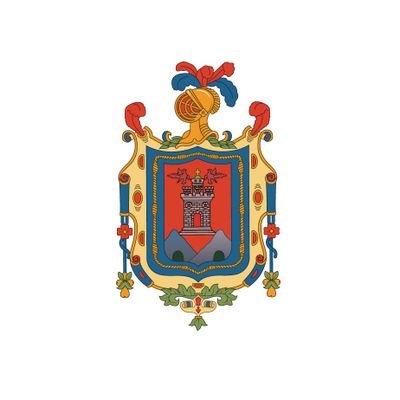 #RegulaTu Barrio
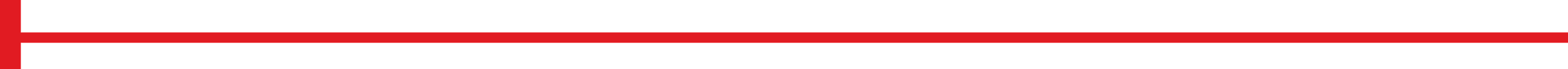 ASENTAMIENTO HUMANO DE HECHO Y CONSOLIDADO DE INTERÉS SOCIAL DENOMINADO : COMITÉ BARRIAL “ABDON CALDERON No. 2”   A FAVOR DE SUS COOPROPIETARIOS
ADMINISTRACIÓN  ZONAL:  LA DELICIA -  PARROQUIA: EL CONDADO
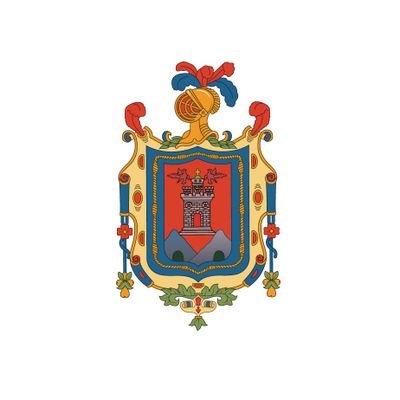 #RegulaTu Barrio
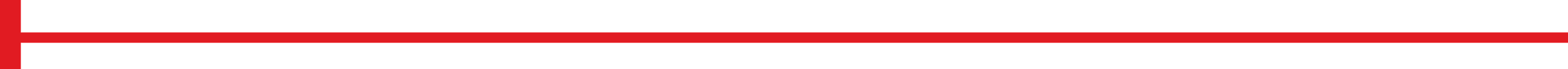 ASENTAMIENTO HUMANO DE HECHO Y CONSOLIDADO DE INTERES SOCIAL DENOMINADO COMITÉ BARRIAL “ABDON CALDERON No. 2”
ADMINISTRACIÓN  ZONAL:  LA DELICIA -  PARROQUIA: EL CONDADO
INFORMACIÓN DEL ASENTAMIENTO:
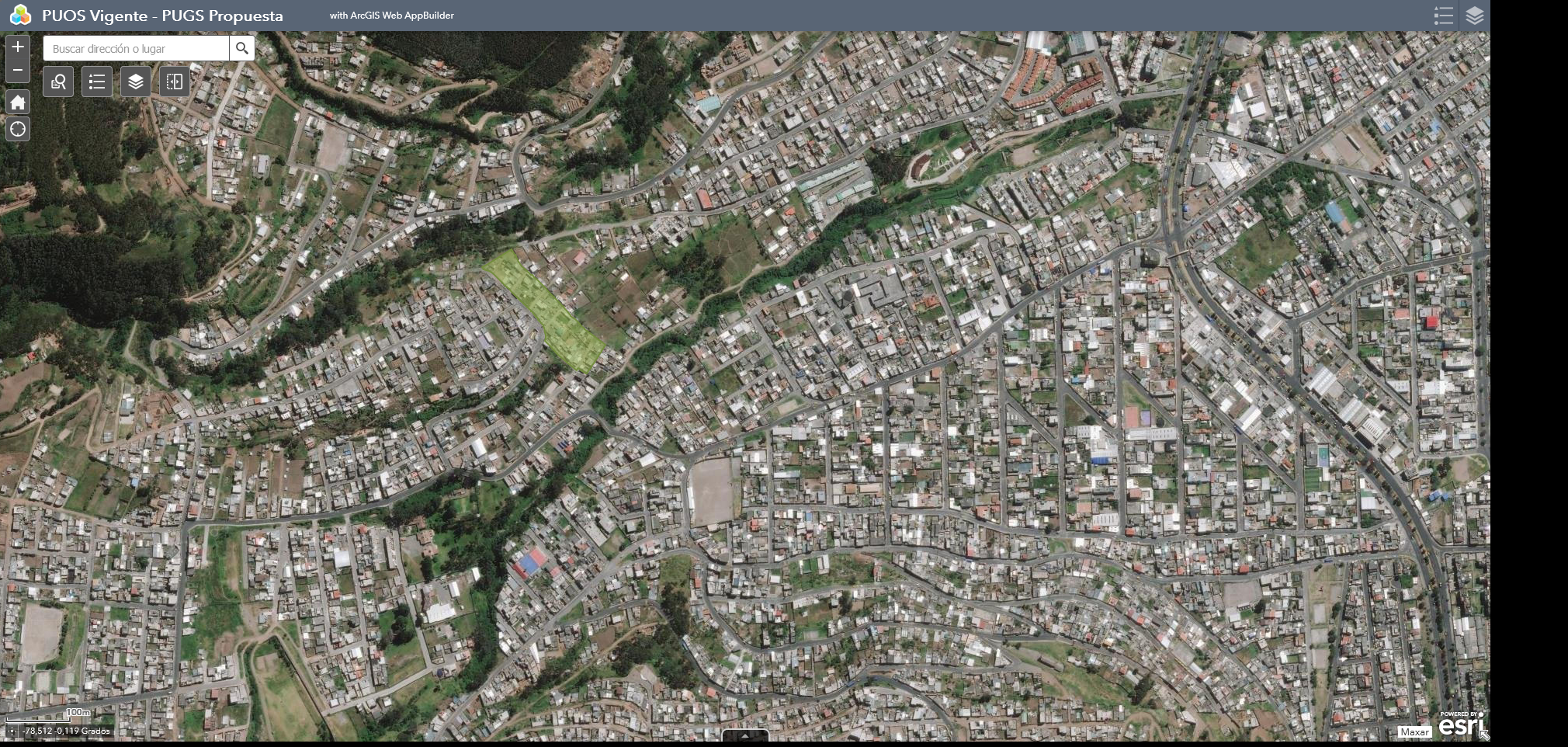 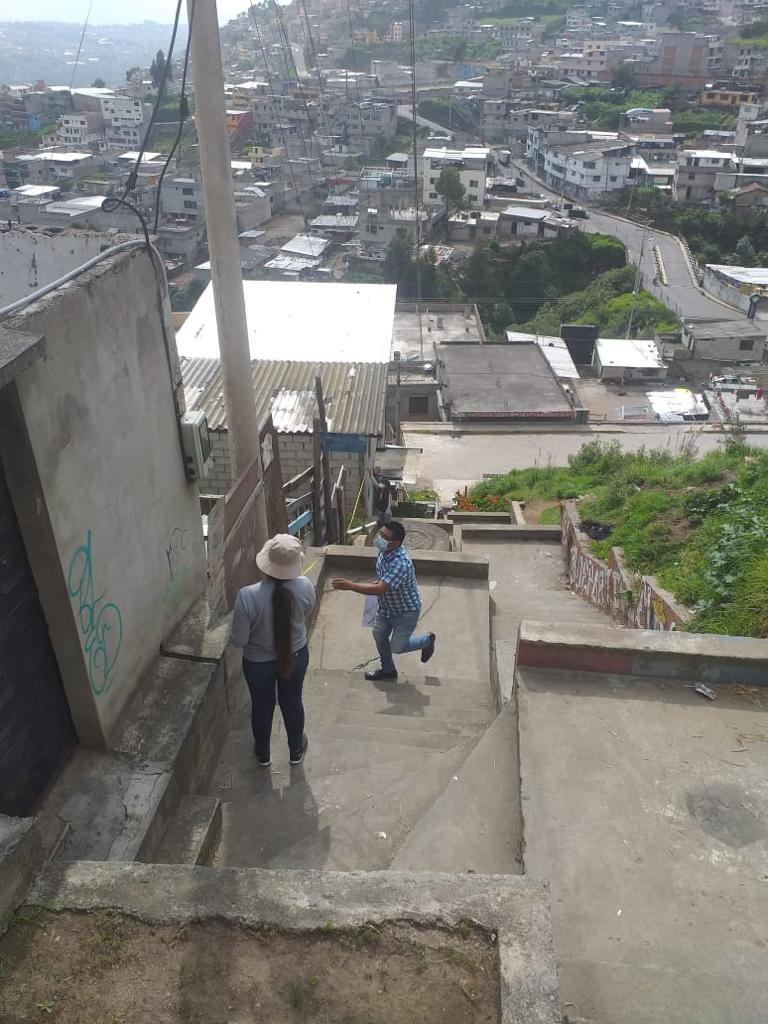 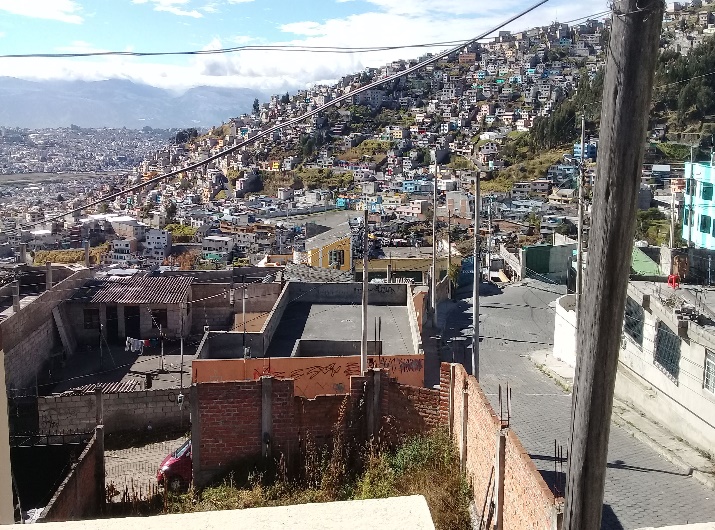 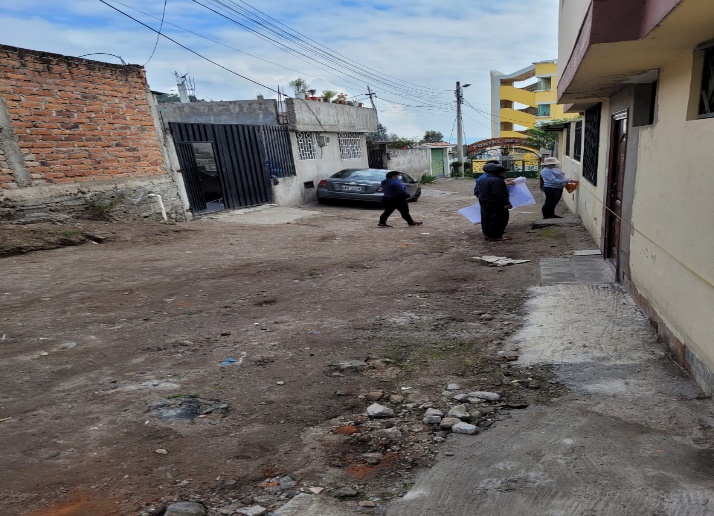 AHHyC ABDON 
CALDERON N2
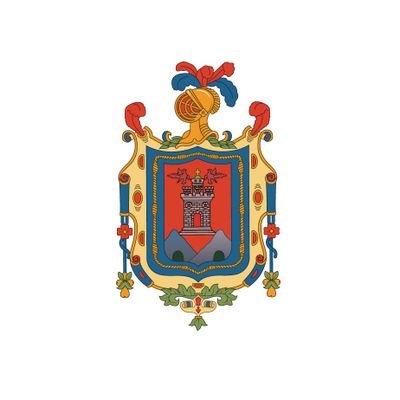 #RegulaTu Barrio
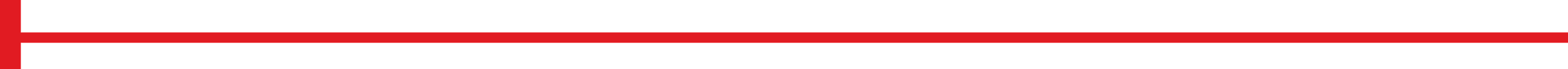 ASENTAMIENTO HUMANO DE HECHO Y CONSOLIDADO DE INTERES SOCIAL DENOMINADO COMITÉ BARRIAL “ABDON CALDERON No. 2”
ADMINISTRACIÓN  ZONAL:  LA DELICIA -  PARROQUIA: EL CONDADO
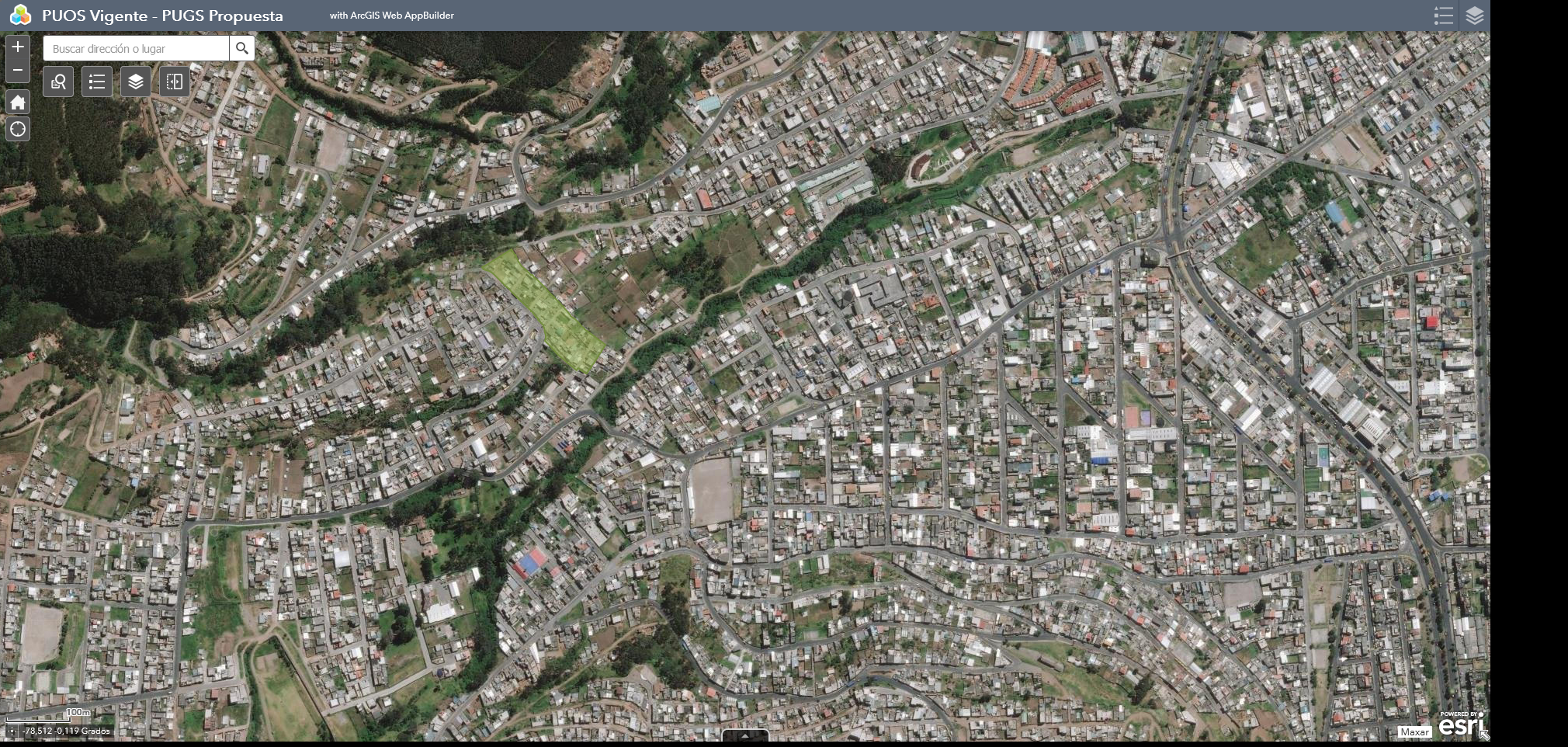 ÁREA VERDE
AHHYC ABDON CALDERON N2
CALLE JUAN PROCEL
LEYENDA:
ÁREA VERDE A  700 M
DISTANCIA
COMITÉ DEL PUEBLO
ÁREA VERDE
CALLE N72
CALLE PURUHANTA
AHHYC “MENA DEL HIERRO”
I ETAPA
CALLE OE11D RIO ALISO
AHHyC SALGUERO
AHHYC “LOS GERANIOS”
CALLE RIO TULIPE
AVENIDA MACHALA
SENDERO LA QUEBRADA
CALLE RIO CACHABI
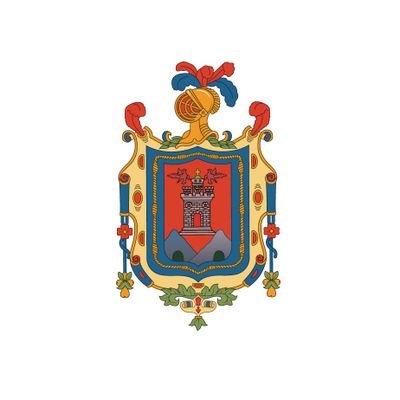 #RegulaTu Barrio
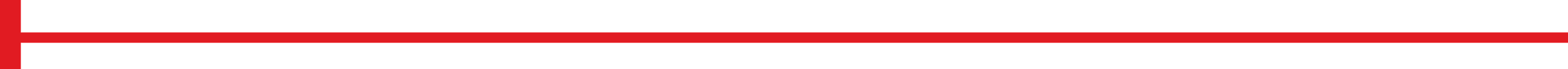 ASENTAMIENTO HUMANO DE HECHO Y CONSOLIDADO DE INTERES SOCIAL DENOMINADO COMITÉ BARRIAL “ABDON CALDERON No. 2”
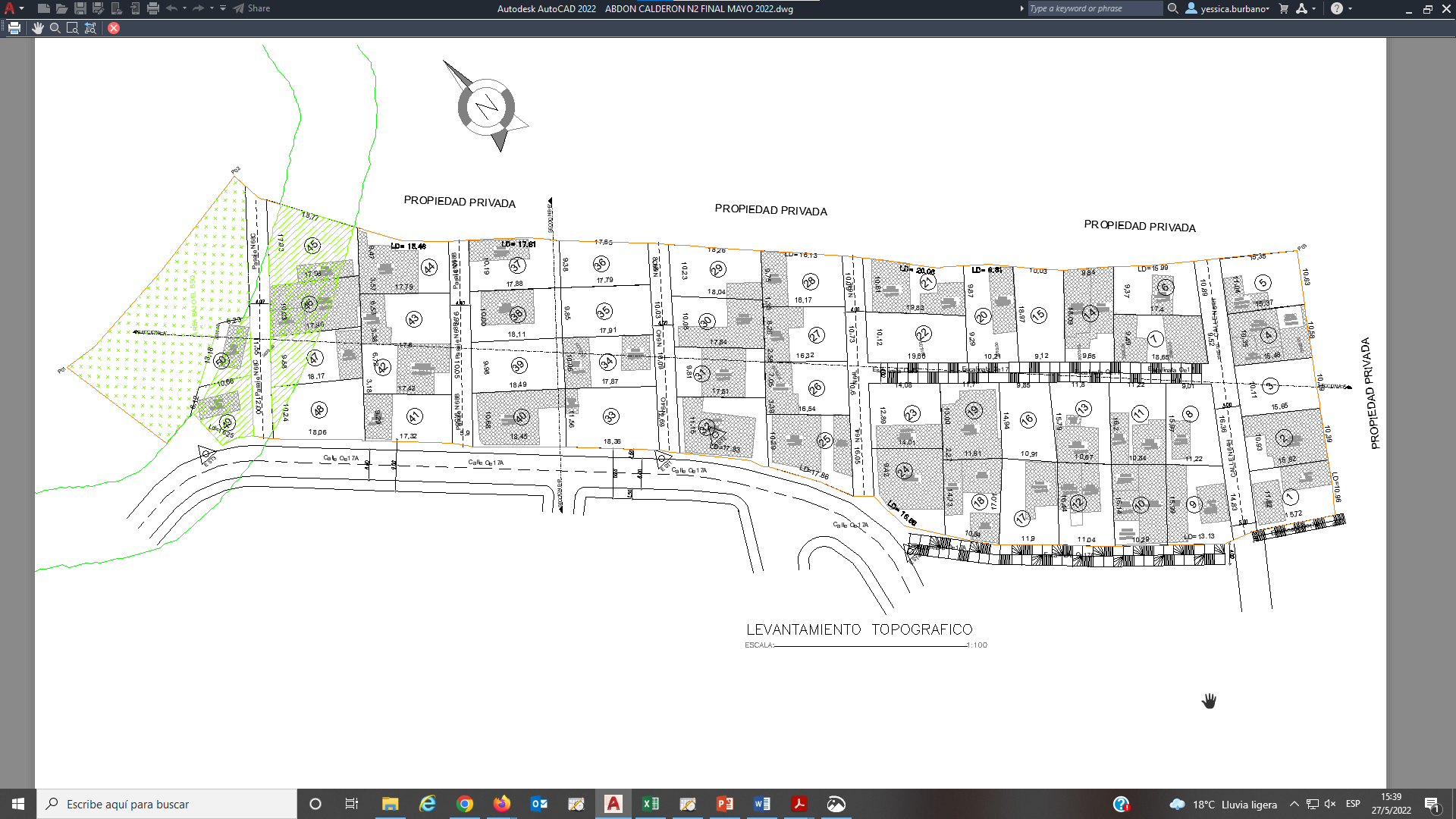 ADMINISTRACIÓN  ZONAL:  LA DELICIA -  PARROQUIA: EL CONDADO
ZONIFICACIÓN:
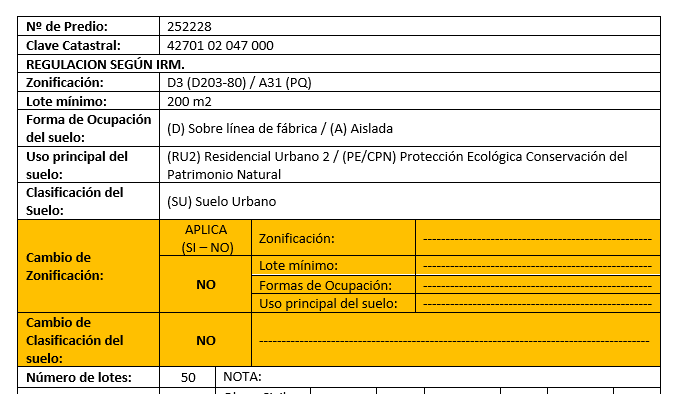 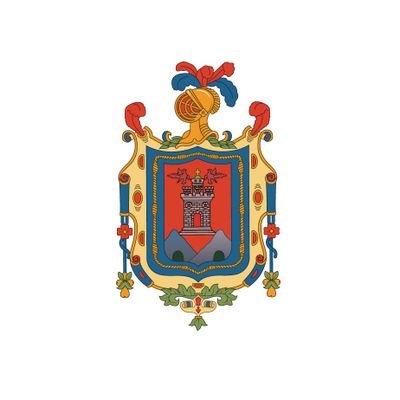 #RegulaTu Barrio
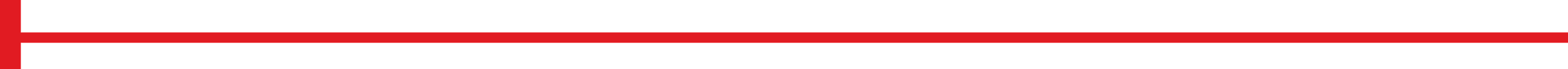 ASENTAMIENTO HUMANO DE HECHO Y CONSOLIDADO DE INTERES SOCIAL DENOMINADO COMITÉ BARRIAL “ABDON CALDERON No. 2”
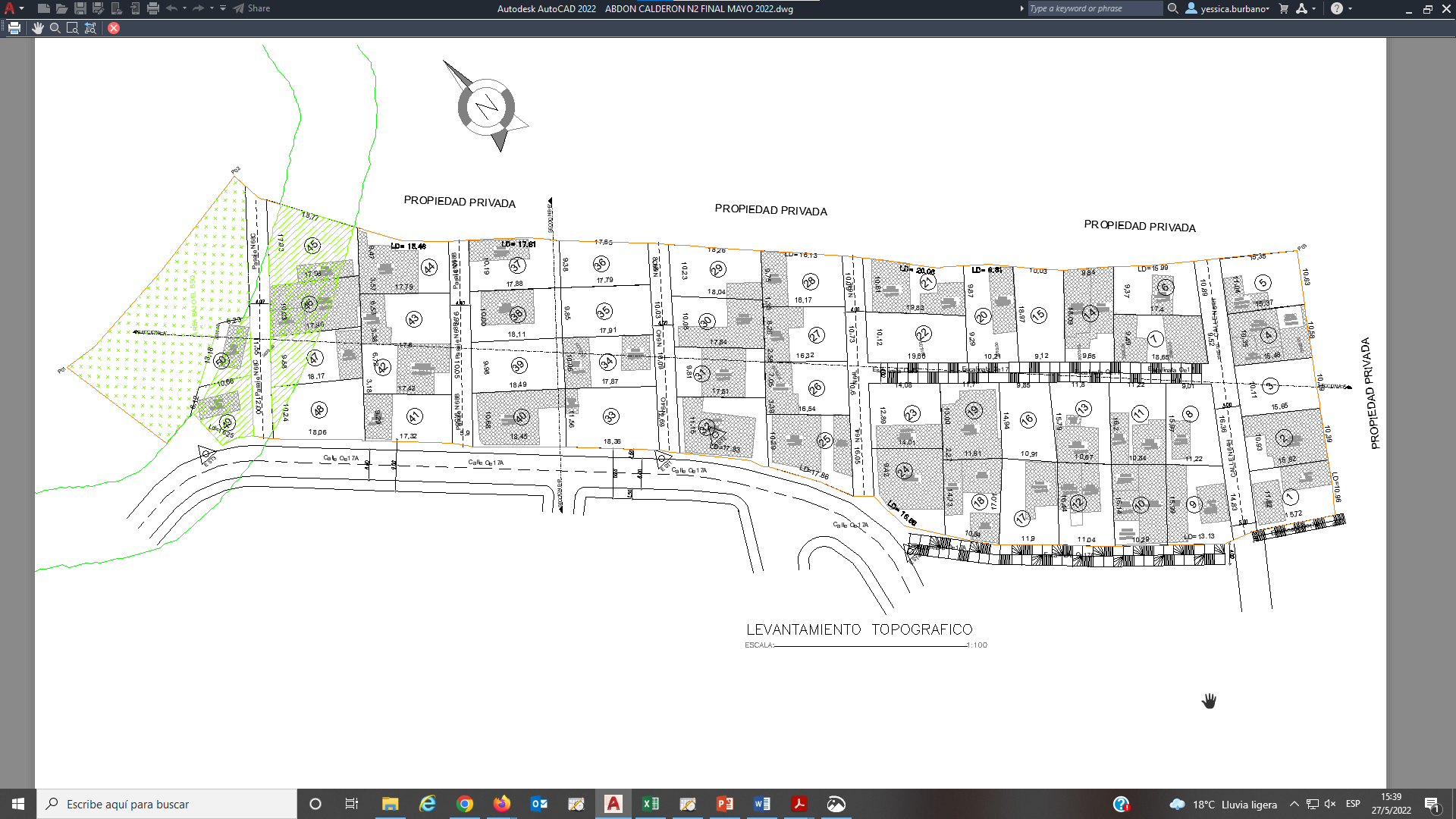 ADMINISTRACIÓN  ZONAL:  LA DELICIA -  PARROQUIA: EL CONDADO
AREA BAJO EL BSQ
Pasaje N68C (PEATONAL)
Pasaje N68B (PEATONAL)
N64O (PEATONAL)
N64 (PEATONAL)
L
Escalinata Oe17
Calle N64H (PEATONAL)
LEYENDA
PASAJES / ESCALINATAS
MACROLOTE
ÁREA BAJO EL BSQ
ÁREA FRANJA DE 
PROTECCIÓN POR BSQ EN LOTES
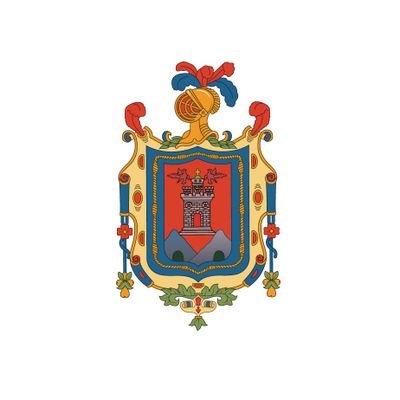 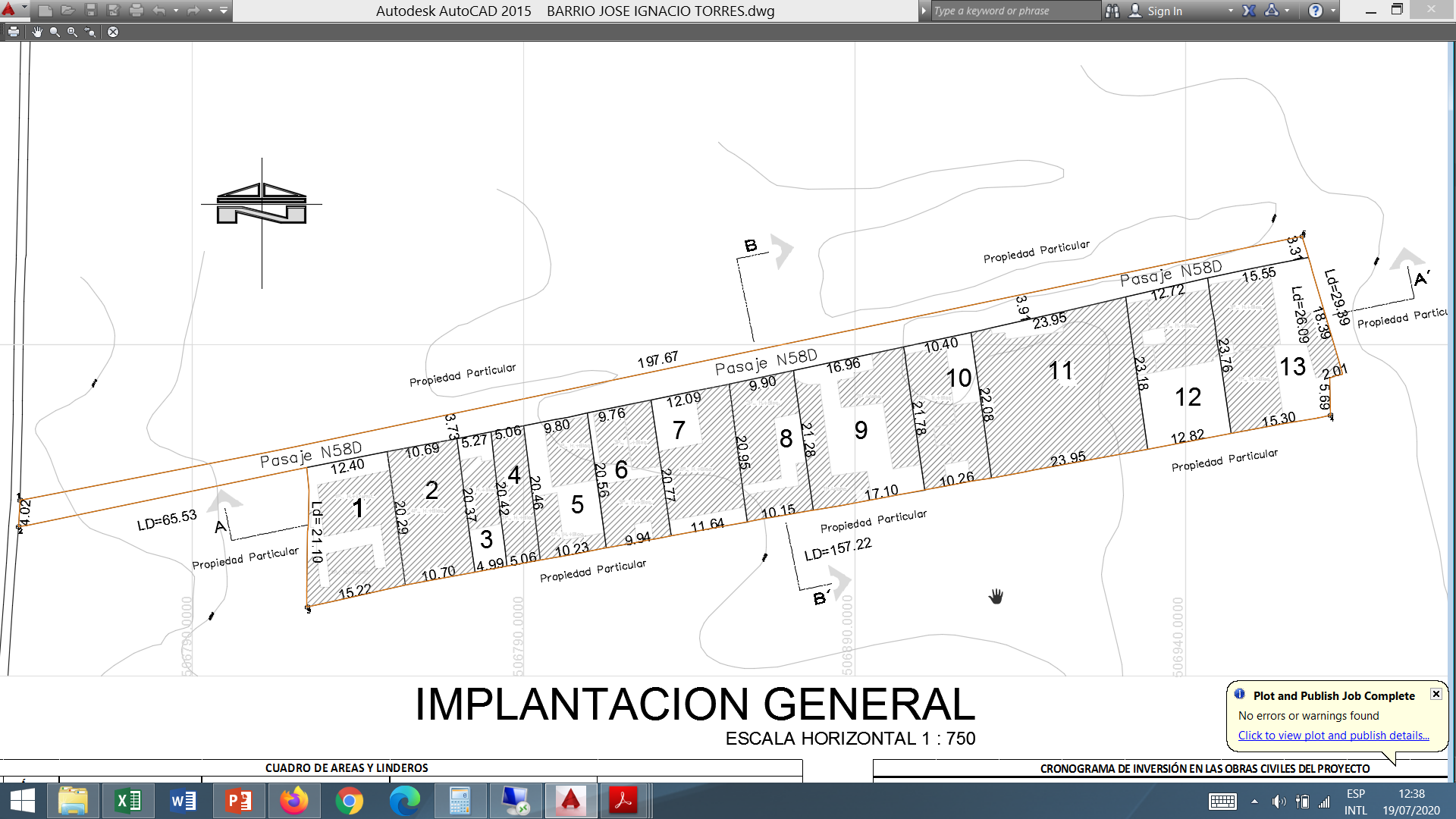 CONSTRUCCIONES
#RegulaTu Barrio
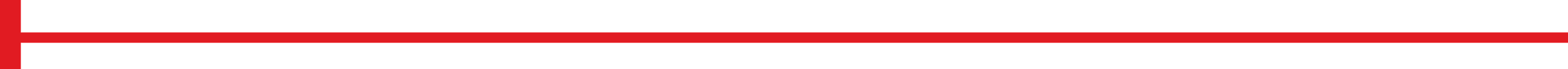 ASENTAMIENTO HUMANO DE HECHO Y CONSOLIDADO DE INTERES SOCIAL DENOMINADO COMITÉ BARRIAL “ABDON CALDERON No. 2”
ADMINISTRACIÓN  ZONAL:  LA DELICIA -  PARROQUIA: EL CONDADO
LOTES POR EXCEPCIÓN:
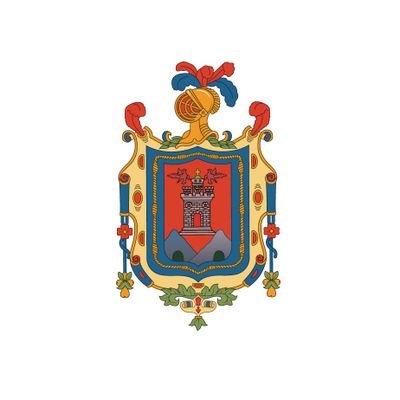 #RegulaTu Barrio
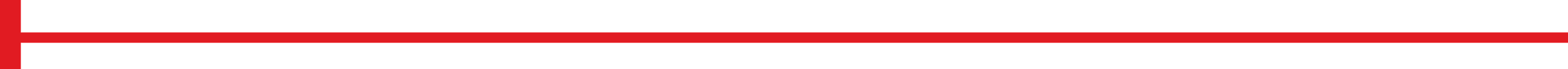 ASENTAMIENTO HUMANO DE HECHO Y CONSOLIDADO DE INTERES SOCIAL DENOMINADO COMITÉ BARRIAL “ABDON CALDERON No. 2”
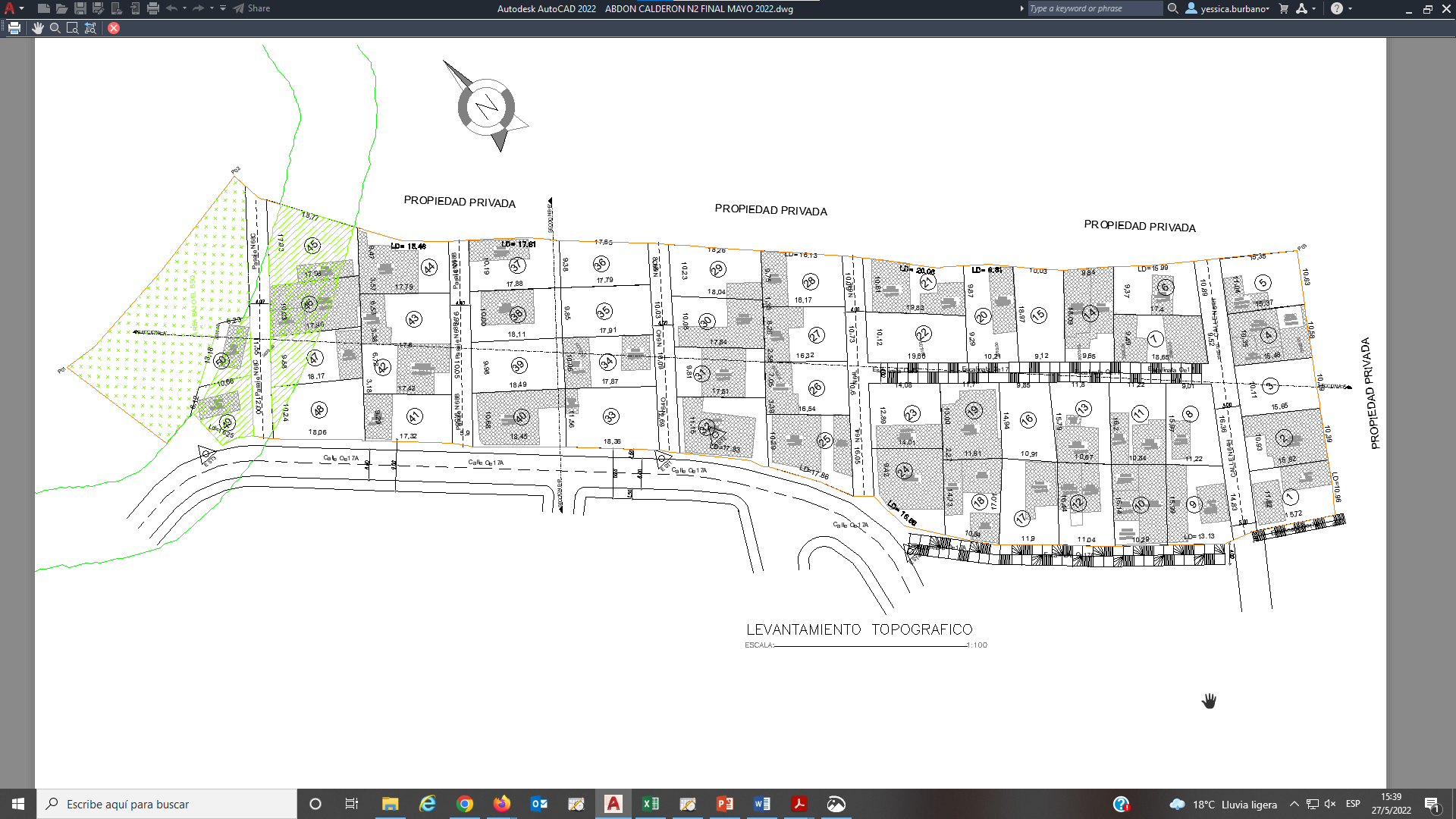 ADMINISTRACIÓN  ZONAL:  LA DELICIA -  PARROQUIA: EL CONDADO
PLAN METROPOLITANO DE ORDENAMIENTO TERRITORIAL/ PMDOT
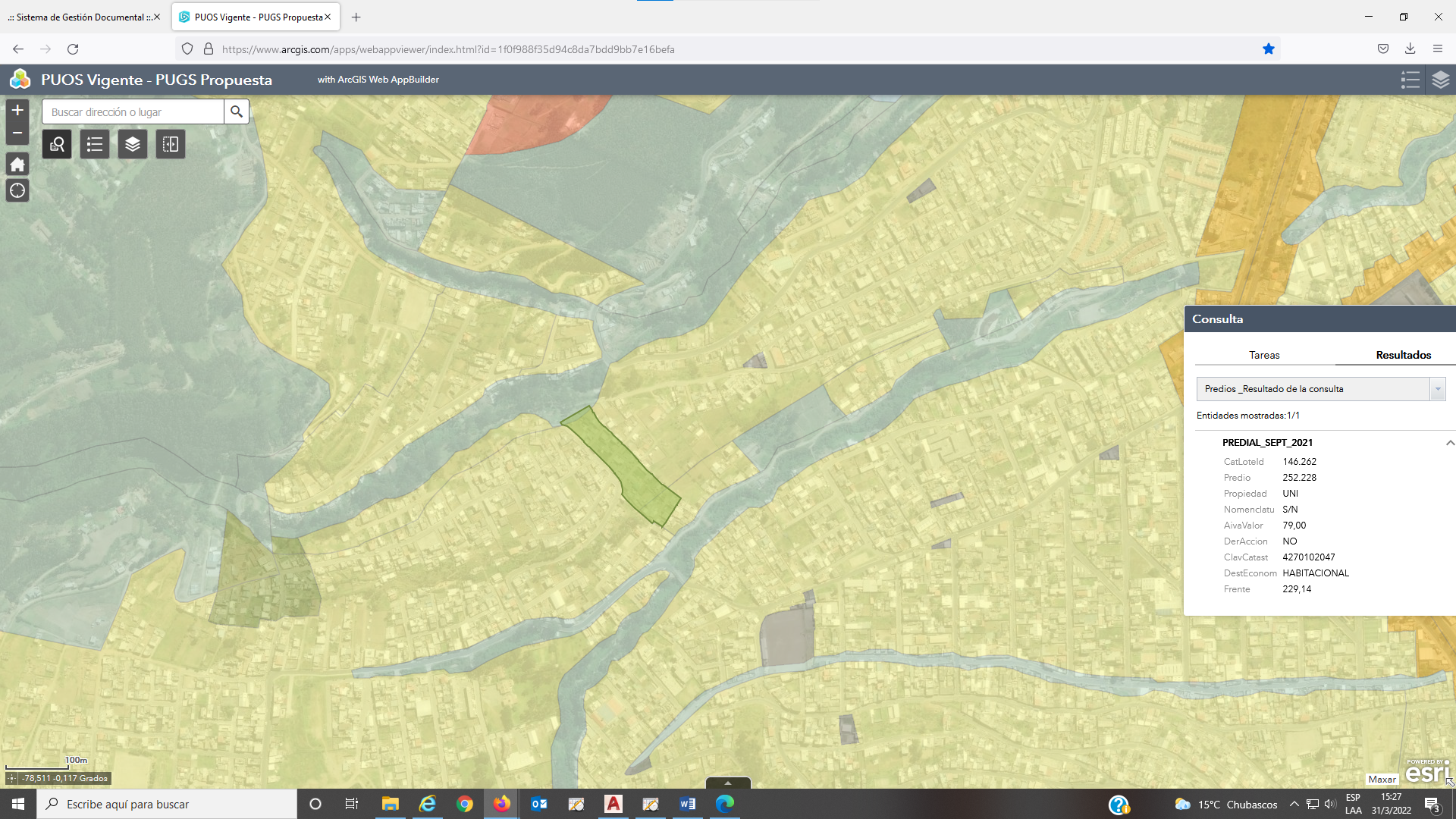 AHHyC  Abdon Calderon
No. 2
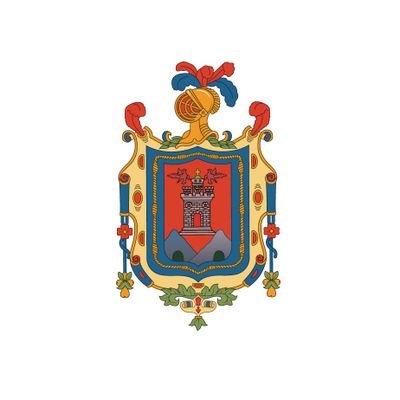 #RegulaTu Barrio
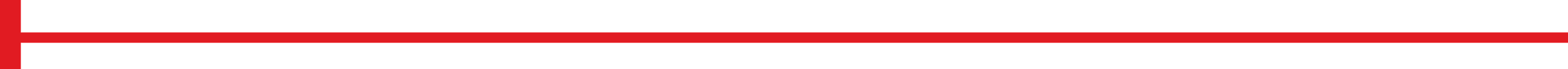